Вплив синтетичних речовин на навколишнє середовище
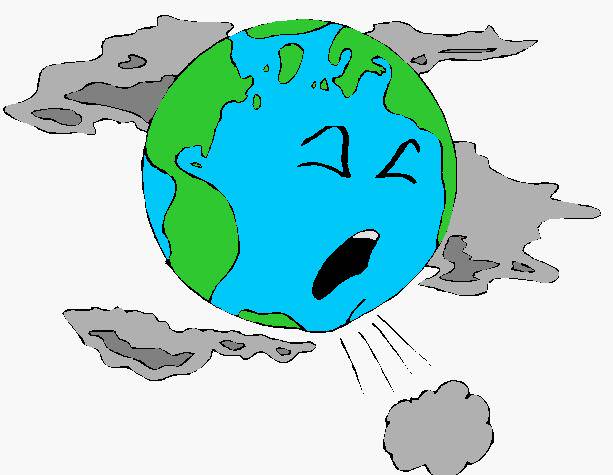 Виконала 
Борозняк  Мар’яна
Вчитель
Данилюк Т. І.
АКТУАЛЬНІСТЬ ТЕМИ
Використання продуктів синтетичної органічної хімії пов'язане з неабиякими ризиками. Приміром, розвиток злочинної підпільної індустрії синтетичних наркотичних речовин сприяє стрімкому збільшенню наркоманії, особливо поміж молоді. Тепер важко спрогнозувати й неупереджено оцінити найближчі й віддалені наслідки збагачення раціону людини й сільськогосподарських тварин найрізноманітнішими харчовими добавками. Проблема негативного впливу на довкілля промислових і побутових відходів, які містять синтетичні органічні сполуки, залишається чи не найактуальнішою.
Людина створила собі середовище проживання, заповнене синтетичними речовинами. Їх вплив на людину, інші організми і довкілля найчастіше невідомий і виявляється часто, коли вже завдано відчутної шкоди або за надзвичайних обставин.
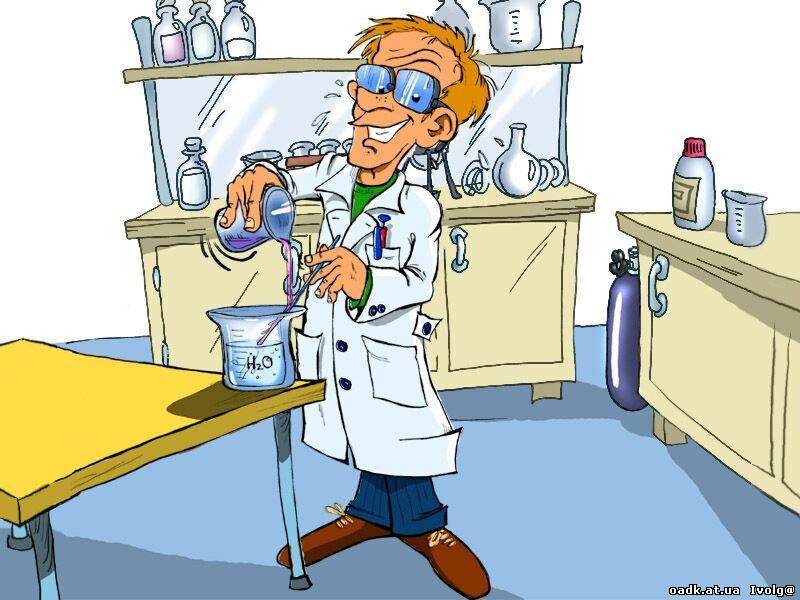 Види синтетичних речовин:
Опитування: «Обізнаність населення про шкоду синтетичних речовин»
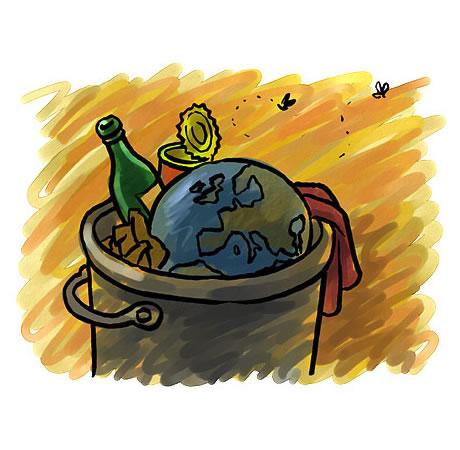 Сучасний побут, який значною мірою змінився завдяки широкому використанню хімічних продуктів, перетворився на небезпечне джерело забруднення біосфери. Побутові відходи містять значну кількість синтетичних та штучних речовин, які не засвоюються у природі.
Товари побутової хімії стають усе більш популярними, розширюються області їхнього застосування, росте річний обсяг  виробництва але не потрібно забувати, що засоби побутової хімії – небезпечні джерела шкідливих для здоров’я людини речовин.
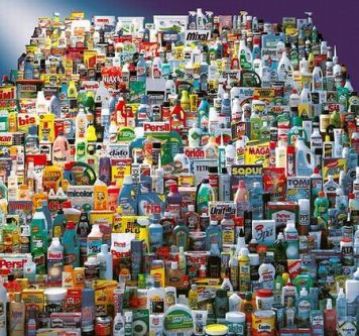 Синтетичні матеріали дуже повільно розпадаються у природному середовищі. Їх накопичення становить серйозну екологічну небезпеку для живих організмів. Медики всього світу вже давно стурбовані тією великою кількістю синтетиків, якими ми оточені. Зростання алергічних проявів, поява невідомих хвороб – відплата за комфорт і зручність використання синтетичних матеріалів. Все ще змушує людство частіше замислюватись над питанням екологічно безпечної утилізації відходів.
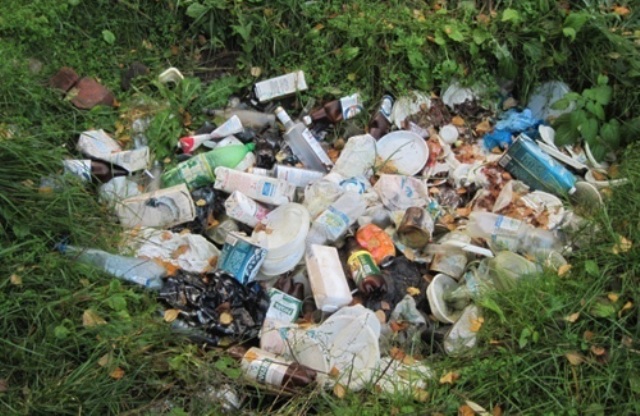 Висновок Отже, мною був розглянутий вплив синтетичних речовин на навколишнє середовище. І я дійшла висновку:  щоб повністю не зруйнувати місце свого проживання і проживання всіх інших форм життя, людині необхідно дуже дбайливо ставиться до навколишнього середовища; необхідний строгий контроль прямого і непрямого виробництва синтетичних речовин, всебічне вивчення цієї проблеми, об'єктивна оцінка впливу синтетичних продуктів на навколишнє середовище, вишукування і застосування методів мінімізації шкідливого впливу синтетичних речовин на навколишнє середовище.
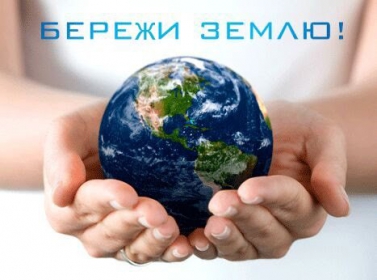